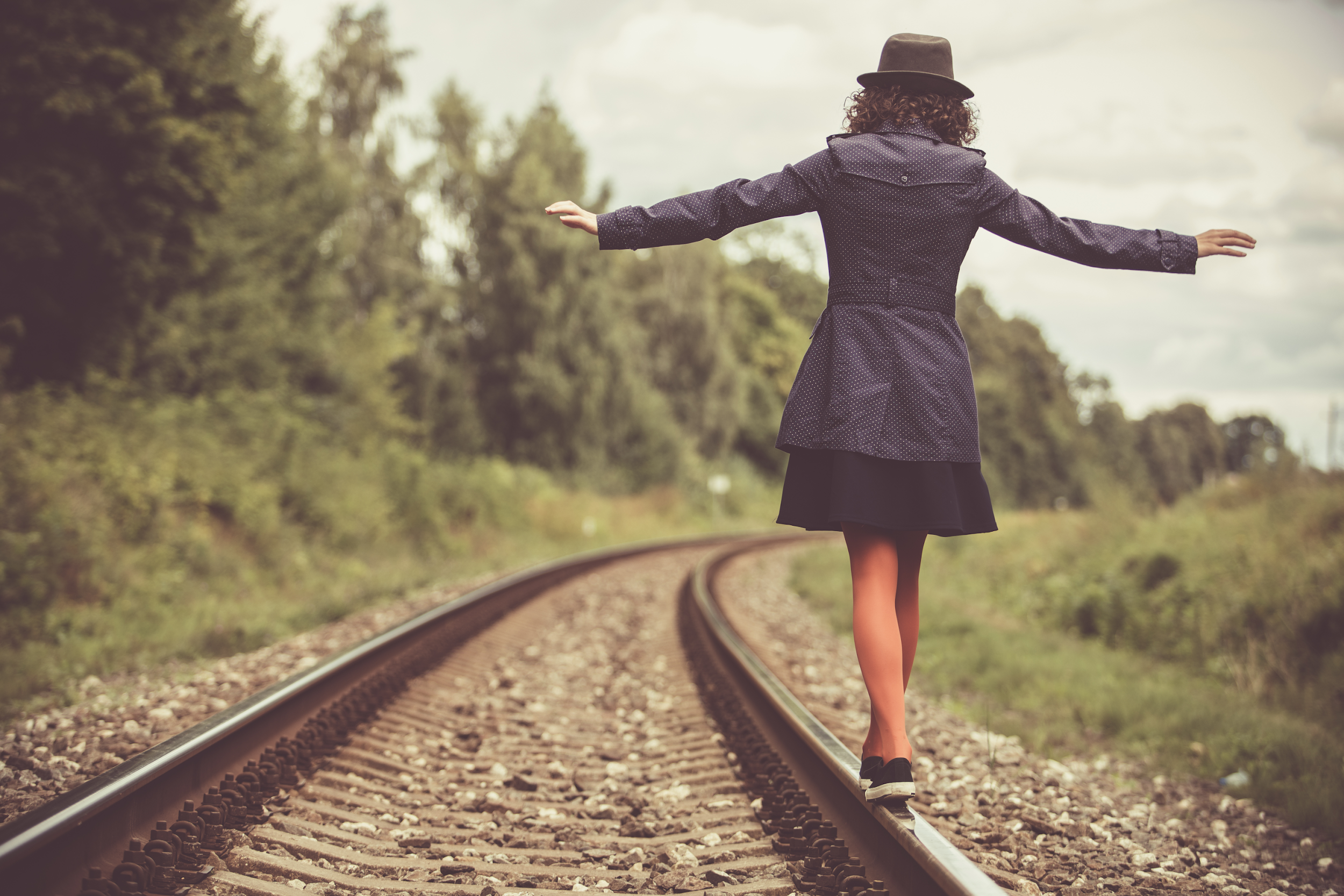 Coles multinivel y progra
@tuaulamiaula
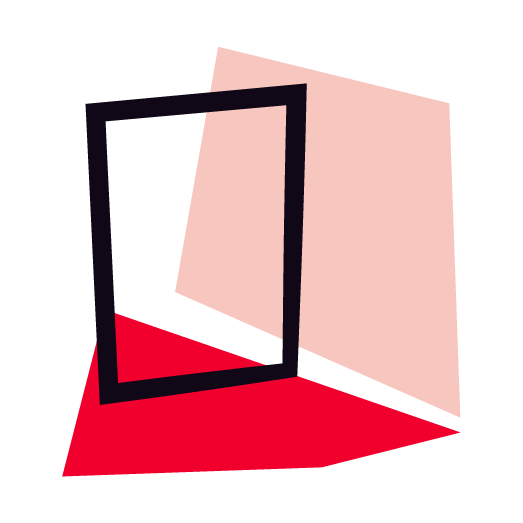 Progra y coles multinivel
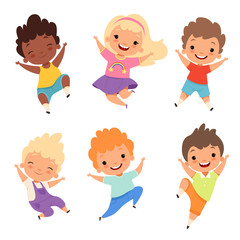 Contexto
Inclusión educativa
Centrarse en un nivel y un área o etapa (infantil)
Proyectos
Actividades complementarias
Temas transversales
Metodología
‹#›
COLES MULTINIVEL Y OPOS
‹#›
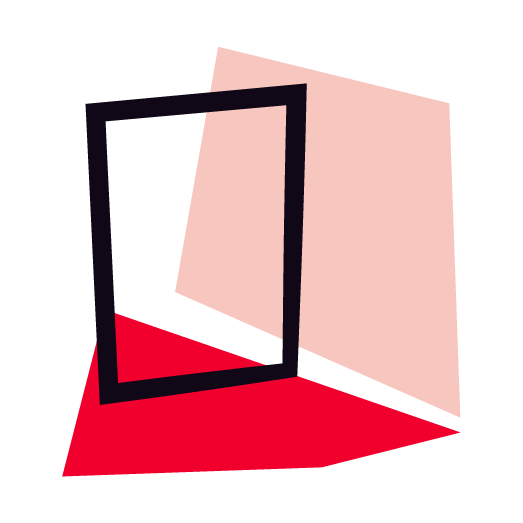 U.D y coles multinivel
Actividades transversales
Actividades interdisciplinares
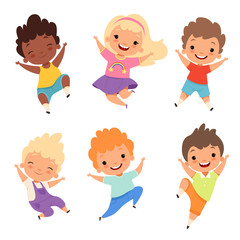 Talleres
Salidas
‹#›
COLES MULTINIVEL Y OPOS
‹#›